Organizace státuDělba mociBZ102Zk Úvod do státovědy – podzim 2018
Struktura přednášky
Organizace státu – základní pojmy
Státní mechanismus
Státní orgán
Dělba moci
Pojem
Horizontální x vertikální dělba moci
Historický vývoj
Koncepce
Principy
Dělba moci v ČR
Státní mechanismus
Co je kompetence?
Jak se zřizuje?
Jak se ustavuje?
Zvláštní složky, státní organizace a zařízení
Zvláštní složky
Policejní a bezpečnostní síly, armáda
Nemají pravomoc, pouze realizují pravomoc st. org.
výjimky
Státní organizace a zařízení
Realizace dalších státních funkcí 
Doprava, energetika, výzkum, hospodářské organizace, školská, zdravotnická a kulturní zařízení…
Nemají pravomoc
výjimky
Co je státní aparát?
Státní mechanismus x užší pojetí
POJEM DĚLBY MOCI
CO TO JE DĚLBA MOCI?

DĚLBA MOCI 
= stav, kdy jsou ve státě rozlišovány různé typy moci, které nejsou koncentrovány ve stejných rukou a které se vzájemně kontrolují

Protikladem k dělbě moci je...
KONCENTRACE MOCI
= stav, kdy je moc koncentrovaná v rukou jediného orgánu či jediné osoby nebo kdy všechny orgány podléhají totožnému jim nadřazenému orgánu
DĚLBA MOCIVERTIKÁLNÍ X HORIZONTÁLNÍ
HORIZONATÁLNÍ DĚLBA MOCI = dělba moci mezi subjekty na stejné úrovni

Jde o dělbu moci mezi jednotlivé státní orgány v unitárním státě. Jde taktéž o dělbu moci mezi federální orgány ve federaci či mezi orgány jednoho ze subjektů federace.

VERTIKÁLNÍ DĚLBA MOCI = dělba působnosti mezi federaci a její subjekty

Jde tedy o dělbu moci např. mezi USA jako celek (federaci) a jednotlivé státy, které ji tvoří (subjekty federace) nebo mezi Švýcarsko jako celek (federaci) a jednotlivé kantony, které jej tvoří (subjekty federace).
POJEM DĚLBY MOCIpříklad
Ve Švýcarsku spravuje federace kompetence v oblasti národní obrany, mezinárodních vztahů, zemědělství a sociálního zabezpečení, moc je koncentrovaná ve Federálním shromáždění, jehož výkonným orgánem a současně hlavou státu je Federální rada tvořená sedmi členy stojícími v čele ministerstev. Jeden z nich je vždy na rok zvolen prezidentem. Kantony mají pravomoci v oblastech soudnictví, zdravotnictví, policie, vzdělání a výzkumu. Jde ve smyslu horizontálním o:

DĚLBU MOCI
KONCENTRACI MOCI
POJEM DĚLBY MOCIpříklad
Ve Spojeném království je základem zákonodárné moci Parlament Spojeného království, který se skládá z nevolené Sněmovny lordů a volené Dolní sněmovny. Klíčovým orgánem výkonné moci je vláda, jejíž členové musí být členy Dolní sněmovny nebo Sněmovny lordů. Z hlediska moci soudní existují ve Spojeném království tři jurisdikce – právo Anglie a Walesu, severoirské právo a a skotské právo – z nichž každá má své vlastní soudnictví. Jde ve smyslu horizontálním o:

DĚLBU MOCI
KONCENTRACI MOCI
POJEM DĚLBY MOCIpříklad
V USA je výkonná i zákonodárná moc odvozena přímo od lidu, kterým jsou nezávisle na sobě voleny. Podle článku druhého Ústavy je výkonná moc svěřena prezidentu, který stojí v čele kabinetu a zároveň je vrchním velitelem ozbrojených sil. Moc zákonodárná je delegována na Kongres, který se skládá ze dvou komor – Sněmovny reprezentantů a Senátu. Nejvyšší soudní institucí je Nejvyšší soud (Supreme Court), dále existují okresní a odvolací federální soudy a uvnitř států fungují soudy státní. Jde ve smyslu horizontálním o:

DĚLBU MOCI
KONCENTRACI MOCI
POJEM DĚLBY MOCIpříklad
Socialistická ústava z roku 1960 stanovila, že vedoucí silou ve společnosti i ve státě je předvoj dělnické třídy, Komunistická strana Československa, dobrovolný bojový svazek nejaktivnějších a nejuvědomělejších občanů z řad dělníků, rolníků a inteligence. Odehrávaly se politické procesy, legální výklad podávalo Národní shromáždění. Prezident byl z výkonu funkce odpovědný parlamentu. Jde v horizontálním smyslu o:

DĚLBU MOCI
KONCENTRACI MOCI
HISTORICKÁ VÝCHODISKA
Aristoteles
vycházel z v té době existujícího zřízení, z fakticky existujících orgánů, kterými byly rada, úřady a soudy
Aristoteles dovozoval, že existují-li tři státní orgány, lze každý z nich považovat za zosobnění jedné státní moci
Aristoteles se zabýval popisem toho, jak stát funguje, nikoliv tím, jak by fungovat měl
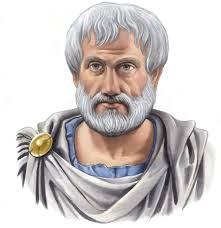 HISTORICKÁ VÝCHODISKA
Thomas Hobbes
V přirozeném stavu má každý tolik práv, kolik si jich dokáže vydobýt
Společenská smlouva – podrobení se suverénní moci
Suverén nepodléhá kontrole poddaných a rozhoduje bez jejich účasti
Lid nemá za žádných okolností právo odvolat mandát, který dal svrchované moci
HISTORICKÁ VÝCHODISKA
John Locke
zabýval se nejen rozlišením jednotlivých funkcí státu, ale také tím, jaké jsou mezi těmito funkcemi vztahy
John Locke rozlišoval moc zákonodárnou, která stála nejvýše, moc výkonnou, která v sobě zahrnovala i moc soudní a také moc federativní, kterou lze popsat jako zahraniční politiku
HISTORICKÁ VÝCHODISKA
Charles-Louis de Secondat, Baron de la Brède et de Montesquieu
tvrdil, že v každém státě je třeba rozlišovat moc zákonodárnou, výkonnou a soudní
každá z těchto funkcí je přiřazena k samostatnému a na ostatních nezávislému státnímu orgánu
hájil jejich oddělení funkční i personální, od čehož si sliboval udržení svobody ve státě
jeho model přežil a je využíván prakticky v nezměněné podobě
KONCEPCE DĚLBY MOCI
Můžeme rozlišovat různé koncepce dělby moci podle toho, kolik různých mocí rozlišujeme :
dualistická koncepce – rozlišujeme pouze dvě moci – tu, která zákony vytváří a tu, která zákony provádí, soudní moci je v tomto pojetí součástí moci výkonné
trialistická koncepce – jde o klasické dělení moci na zákonodárnou (ti, kdo pravidla tvoří), výkonnou (ti, kdo pravidla provádí, vykonávají) a soudní (ti, kdo rozhodují spory)
kvadrilistická koncepce – liší se od trialistické koncepce tím, že od moci výkonné odděluje ještě moci vládní – máme tedy moc zákonodárnou, moc výkonnou a moc soudní
Principy dělby moci
Systém dělby moci závisí na dvou principech:

oddělenost, samostatnost a nezávislost mocí
systém brzd a protivah
Principy dělby mociAD 1
Oddělenost, samostatnost a nezávislost mocí – může být realizováno několika způsoby:
státní orgány reprezentující jednotlivé typy moci jsou si vzájemně neodpovědné a nepodřízené
existuje mezi nimi kreační nezávislost – tzn. vzájemně se nevytváří ani se na takovém vytváření nepodílí
existuje mezi nimi inkompatibilita – funkce v oblasti jednotlivých mocí jsou vzájemně neslučitelné
Principy dělby mociAD 2
Systém brzd a protivah = myšlenka, že pro dělbu moci nepostačí jejich oddělení, ale je nezbytné mezi státními orgány vytvořit soustavu kontrolních mechanismů zabraňujících tomu, aby některé moc získala dominantní postavení; mezi tyto mechanismy patří:
Principy dělby mociAD 2
zákonodárná kontroluje výkonnou
výkonná moc kontroluje zákonodárnou

zákonodárná moc kontroluje soudní 
soudní moc kontroluje zákonodárnou

výkonná moc kontroluje moc soudní
soudní moc kontroluje moc výkonnou
AKTY MOCI ZÁKONODÁRNÉ, VÝKONNÉ ČI SOUDNÍ?
FORMÁLNÍ HLEDISKO
Ve formálním smyslu rozlišujeme právní akty podle formy, v níž jsou vydávány.

Zákon či ústavní zákon jsou tak vždy akty moci zákonodárné ve formálním smyslu.
Správní akt je vždy aktem moci výkonné ve formálním smyslu.
Rozsudek či nález jsou tak vždy aktem moci soudní ve formální smyslu.
AKTY MOCI ZÁKONODÁRNÉ, VÝKONNÉ ČI SOUDNÍ?
MATERÁLNÍ HLEDISKO
V materiálním smyslu rozlišujeme právní akty podle jejich obsahu.

Akty obsahující pravidla chování jsou taky akty moci zákonodárné v materiálním smyslu.
Akty obsahující aplikaci pravidel chování jsou tak akty moci výkonné v materiálním smyslu.
Akty obsahující řešení určitého sporu či případu jsou akty moci soudní v materiálním smyslu.
AKTY MOCI ZÁKONODÁRNÉ, VÝKONNÉ ČI SOUDNÍ?
SUBJEKTIVNÍ HLEDISKO
V subjektivním smyslu rozlišujeme právní akty podle subjektu (orgánu), který je vydal.

Akty vydané orgány moci zákonodárné jsou akty moci zákonodárné v subjektivním smyslu.
Akty vydané orgány moci výkonné jsou akty moci výkonné v subjektivním smyslu.
Akty vydané orgány moci soudní jsou akty moci soudní v subjektivním smyslu.
AKTY MOCI ZÁKONODÁRNÉ, VÝKONNÉ ČI SOUDNÍ?
PRÁVNÍ HLEDISKO
V právním smyslu rozlišujeme právní akty podle jejich právních vlastností.

Posuzujeme tedy:
Derogační sílu
Formální a materiální právní moc
Vykonatelnost
Platnost
Účinnost
AKTY MOCI ZÁKONODÁRNÉ, VÝKONNÉ ČI SOUDNÍ?příklad
Pokud by soud vydal rozsudek, který by obsahoval obecnou úpravu pravidel chování, byl by…
... ve formálním smyslu:
… v materiálním smyslu:
… v subjektivním smyslu:

Pokud by parlament vydal zákon, jehož obsahem by bylo rozhodnutí o vině a trestu konkrétního člověka, byl by…?
Dělba moci v české republice
Český ústavní systém vychází ze systému dělby moci, a to konkrétně z koncepce trialistické
Základem dělby moci je čl. 2 Ústavy, který stanoví, že “lid je zdrojem veškeré státní moci; vykonává ji prostřednictvím orgánů moci zákonodárné, výkonné a soudní.”
Dělba moci v České republice je nedokonalá – není zakotvena inkompatibilita některých funkcí, je zde přesah legislativy do exekutivy a naopak, některé orgány kumulují více funkcí, které náleží různým mocím, některé orgány se podílejí na svém vzájemné vytváření
Dělba moci v české republice
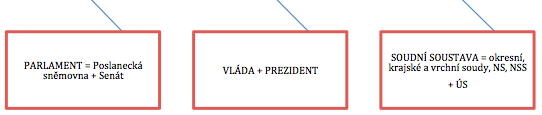 Dělba moci X dělba mocí
DĚLBA MOCÍ je dělbou moci uvnitř každé z mocí (uvnitř moci zákonodárné, výkonné a soudní).

Zákonodárná moc je tak například v ČR dělena mezi Senát a Poslaneckou sněmovnu.

Moc výkonná je dělena mezi vládu a prezidenta republiky.

Moc soudní je dělena mezi soustavu soudů a Ústavní soud.
Dělba moci X dělba mocíPříklad 1
PARLAMENT X VLÁDA

DĚLBA MOCI
DĚLBA MOCÍ
Dělba moci X dělba mocí Příklad 2
PREZIDENT X VLÁDA

DĚLBA MOCI
DĚLBA MOCÍ
Dělba moci X dělba mocí Příklad 3
POSLANECKÁ SNĚMOVNA
 X 
SENÁT

DĚLBA MOCI
DĚLBA MOCÍ
Dělba moci v České republicemoc zákonodárná
Zakotvena v hlavě druhé Ústavy
Svěřena do rukou Parlamentu tvořeného Poslaneckou sněmovnou a Senátem
Vydává normativní právní akty nejvyšší právní síly
Mezi poslanci a členy vlády není zakotvena inkompatibilita funkcí
https://www.psp.cz/sqw/hp.sqw?k=173
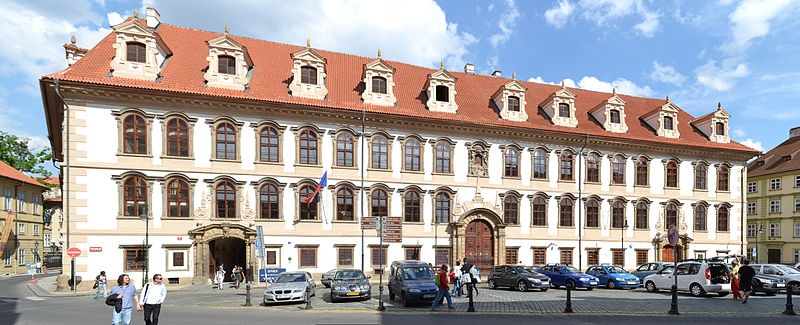 Dělba moci v České republicemoc výkonná
Zakotvena v hlavě třetí Ústavy
 je svěřena do rukou vlády a prezidenta republiky
Vláda
Rozsah pravomocí vlády je stanoven negativně
Vláda je odpovědná PS a odvozuje od ní svou legitimitu
Kontrasignuje některé akty prezidenta
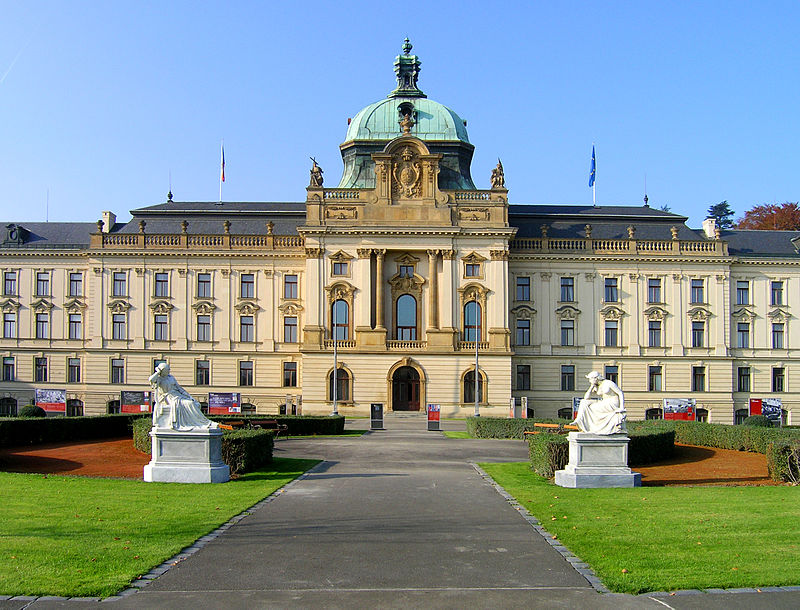 Dělba moci v České republicemoc výkonná
Prezident
Vykonává pravomoci jemu výslovně svěřené Ústavou
V některých svých funkcích je limitován požadavkem kontrasignace
V některých funkcích je také omezen Parlamentem (např. schvalování prezidentem navržených soudců Ústavního soudu Senátem)
Má právo suspenzivního veta
Dělba moci v České republicemoc soudní
Zakotvena v hlavě čtvrté
Moci soudní vydává individuální právní akty (rozsudky, též usnesení či nálezy)
Civilní soudnictví – řeší spory mezi občany, chrání jejich práva, řeší otázky statusové
Trestní soudnictví – rozhoduje o vině a trestu
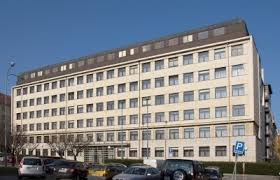 V České republice rozhodují v civilních i trestních věcech  obecné soudy, v jejichž čele stojí Nejvyšší soud.
Dělba moci v České republicemoc soudní
Správní soudnictví – rozhoduje o zákonnosti rozhodnutí a postupu orgánů státní správy




Ústavní soudnictví – kontroluje ústavnost a dodržování lidských práv
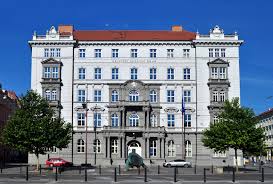 V České republice rozhodují ve správním soudnictví správní soudy v čele s Nejvyšším správním soudem.
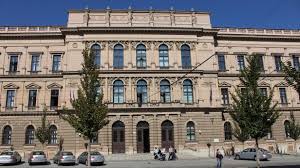 Jediným orgánem ústavního soudnictví v ČR je Ústavní soud, který stojí mimo soudní soustavu.
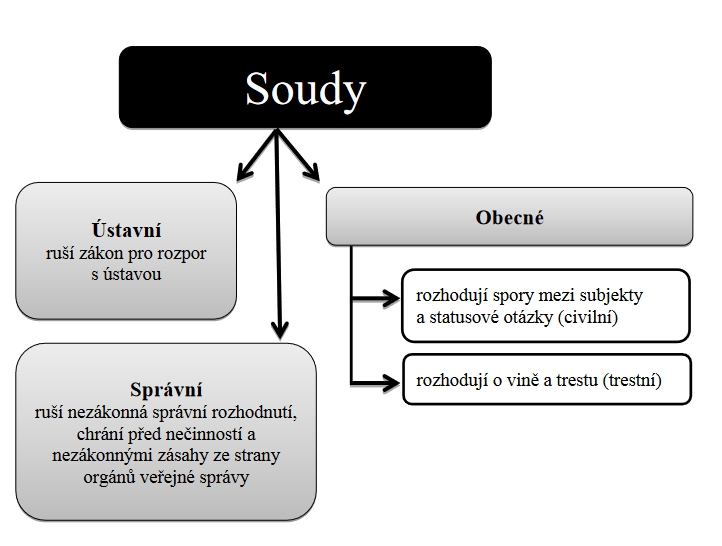 ČÍM SE LIŠÍ VÝKONNÁ A SOUDNÍ MOC?
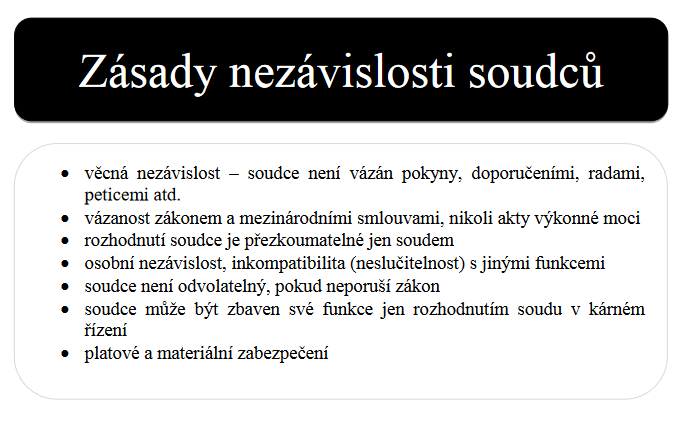 Děkuji za pozornost!